Opgave 41
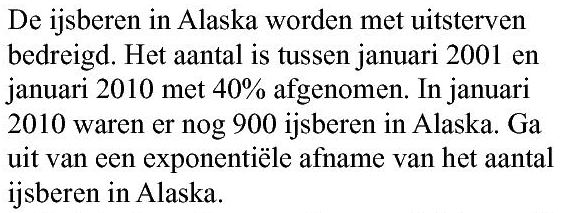 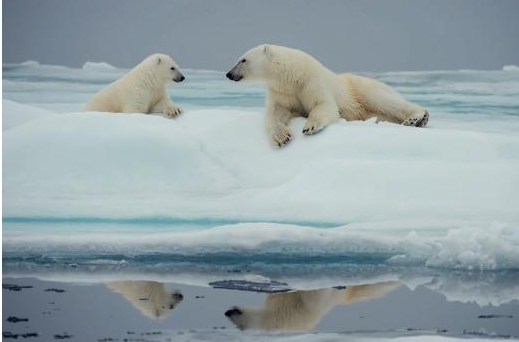 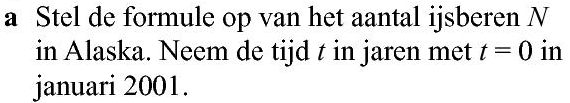 ……
met
dus
en
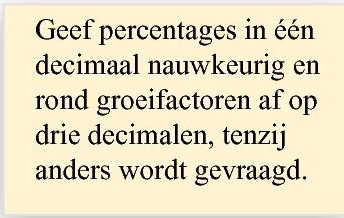 Formule:
Opgave 41
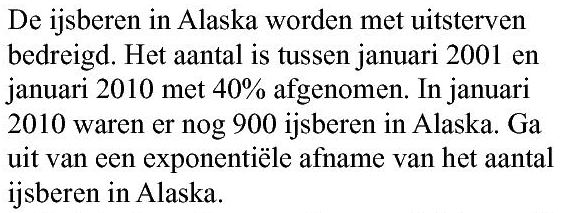 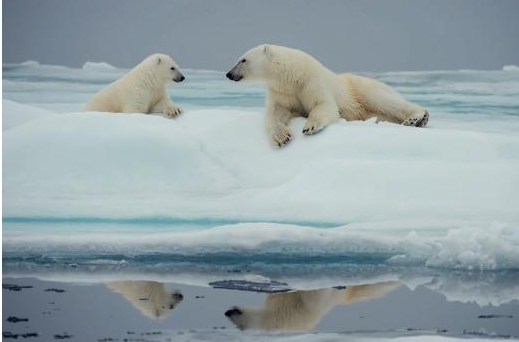 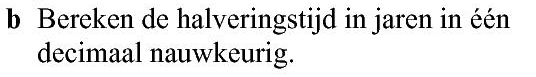 Formule:
met
Los op:
Voer in:
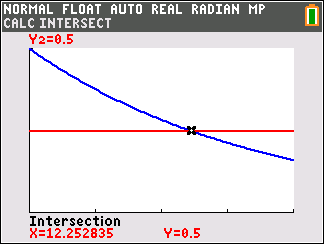 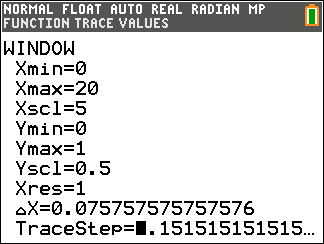 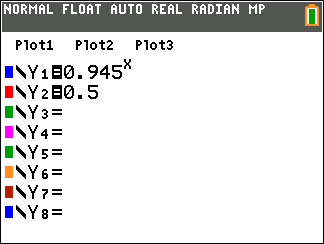 (neem het dubbele)
Calc – intersect op venster
geeft